Теорема Какутани
“Математическая теория игр и справедливое распределение”
Павлюков Артемий
12.10.2020
Формулировка
Доказательство
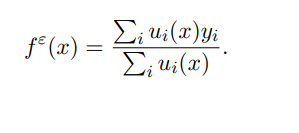 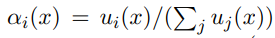 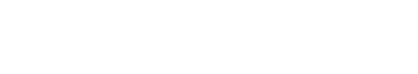 Доказательство утверждения от противного
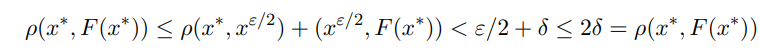 Литература
Лекции о неподвижных точках. В.И. Данилов  http://mathecon.cemi.rssi.ru/danilov/files/Lect-FP.pdf
Пространственное равновесие: иммиграционно состоятельное деление на страны в многомерном пространстве и теоремы о неподвижных точках (http://www.math.nsc.ru/~mathecon/Marakulin/Essay-Country-Marakulin-RUS.pdf)